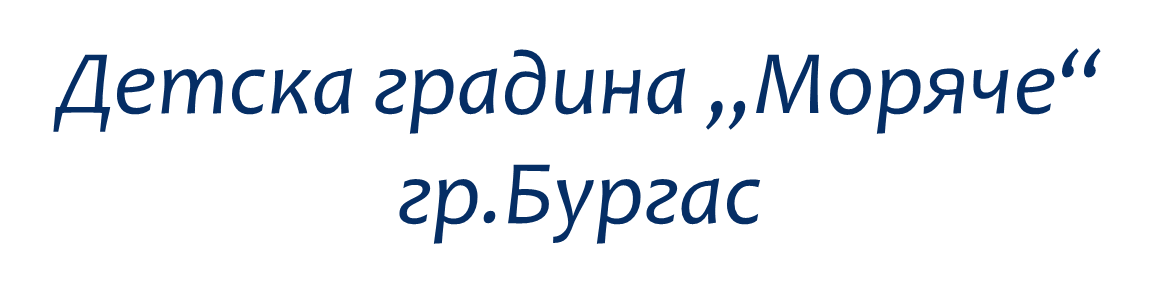 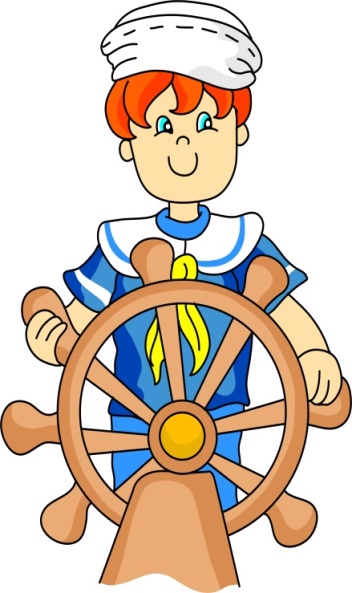 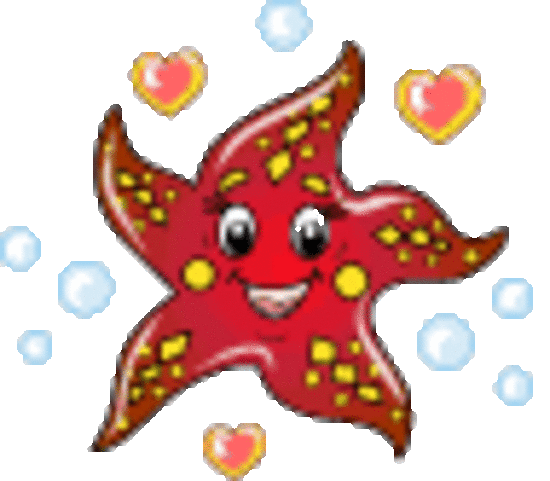 I А гр.“Морска звездичка“
Ст.учител   Наталия Йорданова
ОН: Физическа култура
Тема: Весели игри
Задачи:
1. Да се повиши физическата дееспособност.
2. Да изпита емоционална удовлетвореност от участието в игрова дейност.
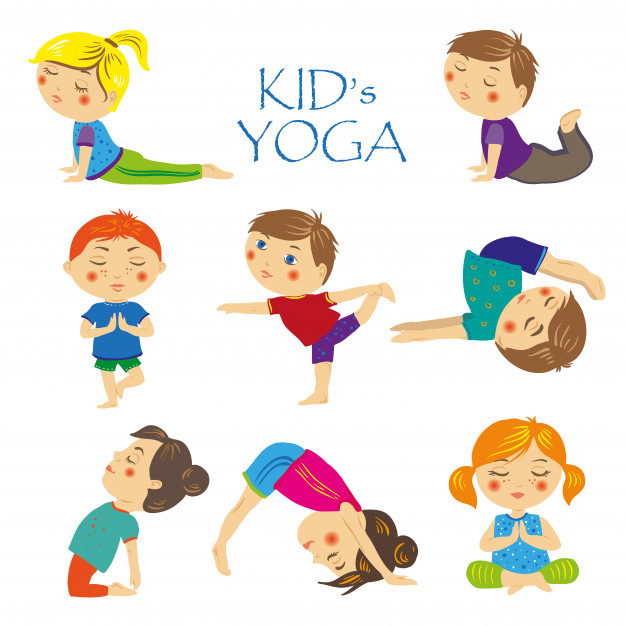 Грейнали деца с добри сърца, вместо да лудуват весело спортуват!
1. Игра “Строител” - може да се използва  за утринна гимнастика  или за раздвижване на децата.
Децата са клекнали и постепенно се изправят  като показват движенията:
Тухличка по тухла, (на всяка сричка едната длан се поставя над другата) къща построихме.
То-о-лкова широка, (ръцете са встрани)
то-олкова висока. (ръце – горе)
А коминче? А коминче? (ръце на кръста, оглеждат се)
Още тухлички вземете (навеждат се с ръце до пода)
и коминче построете! (подскачат с ръце високо горе)

Последните 2 реда се повтарят.
Игра  за раздвижване . Помага за концентрация на вниманието - "Великани и джуджета"!
Възрастен или по-голямо дете ръководят играта. Ритмично подават команда «великани», при което  децата се изправят или «джуджета» - при което децата клякат. При допускане на грешка при изпълнение на командите, детето «изгаря».
Изпълнява се неколкократно по желание на детето.

Игра с ръце
Къщичката малка -покривче с ръцете
като залъгалка - въртележка с ръце
със прозорче - кръстосваме показалците
и с вратичка - успоредно ръцете
гуши се в гората - ръцете под бузката за спане
като малка птичка - кръстосват се длани за крила.
ИЗТОЧНИЦИ:
https://www.google.bg/search?q=+%D0%B7%D0%B0%D0%B9%D1%87%D0%B5+%D1%81%D0%BF%D0%BE%D1%80%D1%82%D0%B8%D1%81%D1%82&tbm=isch&ved=2ahUKEwiAsa3kysvoAhURPN8KHR8MBQcQ2-cCegQIABAA&oq=+%D0%B7%D0%B0%D0%B9%D1%87%D0%B5+%D1%81%D0%BF%D0%BE%D1%80%D1%82%D0%B8%D1%81%D1%82&gs_lcp=CgNpbWcQAzIECCMQJ1DGigFYg5ABYIGWAWgAcAB4AIABvAKIAcYIkgEHMC4yLjIuMZgBAKABAaoBC2d3cy13aXotaW1n&sclient=img&ei=p9GGXsDBA5H4_AafmJQ4#imgrc=dYJbJP-X7hU-JM
http://www.dujdotbonboni.com/index.php/zanimania/156-kolekcia-ot-podvijni-igri
http://www.dg-edelvais.com/index.php/%D0%B3%D1%80%D1%83%D0%BF%D0%B0-%D0%BC%D0%B5%D1%87%D0%BE/409-%D0%B3%D1%80%D0%B5%D0%B9%D0%BD%D0%B0%D0%BB%D0%B8-%D0%B4%D0%B5%D1%86%D0%B0-%D1%81-%D0%B4%D0%BE%D0%B1%D1%80%D0%B8-%D1%81%D1%8A%D1%80%D1%86%D0%B0,-%D0%B2%D0%BC%D0%B5%D1%81%D1%82%D0%BE-%D0%B4%D0%B0-%D0%BB%D1%83%D0%B4%D1%83%D0%B2%D0%B0%D1%82-%D0%B2%D0%B5%D1%81%D0%B5%D0%BB%D0%BE-%D1%81%D0%BF%D0%BE%D1%80%D1%82%D1%83%D0%B2%D0%B0%D1%82
Още забавни и интересни игри, които може да изпълните с децата,може да видите тук!
http://purvite7.bg/lesni-i-zabavni-igri-s-koito-da-poddrzhame-fizicheskata-aktivnost-na-deteto-v-domashna-obstanovka/?fbclid=IwAR28h9g0icMjwT_P7v5NNztQMxOlVOsWY7vSi658lpV4G64u6mPfYY_qdGE
https://popotam.bg/archives/27192